FHWA  Update  2011 VOBug MeetingHelena, MT
Thomas Saad, P. E.
FHWA Resource Center
Phone: 708.283.3521
E-mail: thomas.saad@dot.gov
FHWA Bridge Program Priorities
Every Day Counts (EDC) -  ABC and PFBE 
LTBPP
New Highway Legislation
NBIS Oversight and Compliance
Every Day Counts (EDC) Initiative
‘Identify and deploy innovation aimed at shortening project delivery, enhancing highway safety and protecting the environment. ‘

Lead by Office of Secretary of Transportation (OST) and FHWA

Dozens of National Events and Summits, partnering with AASHTO and TRB, to mainstream key innovations

Very specific goals for deploying selected technologies/practices in every State
Every Day Counts (EDC) Technologies
Prefabricated Bridge Elements and Systems (PBES) for ABC
Geosynthetic Reinforced Soil Integrated Bridge System (GRSIBS) 
Adaptive Signal Control
Warm-Mix Asphalt
Safety Edge

Design-Build
Construction Manager/General Contractor
Long-Term Bridge Performance (LTBP) Program
National , strategic $100 M, 20-year research program aimed at improving bridge performance 
Instrument and monitor in-service bridges across the nation and collect research quality data to:
Develop best maintenance and preservation strategies
New generation of bridge inspection tools and procedures
Life cycle cost models
Bridge deterioration models
Quality, consistent data for calibration of bridge design and analysis codes
20 topic areas defined by the bridge community and growing…
Focus Group 
Meetings
Identify Objective and Practical 
Bridge Performance Issues
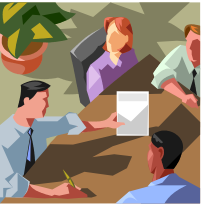 Identify Data 
Needs
15 SHAs
Develop a Data Infrastructure 
Protocols For Data Collection
Field Investigation
    - Pilot Study
    - Long-Term Data
      Collection
Developmental & Execution Phases
Knowledge
Gaps
Bridge 
Performance
Primer
Design the Experimental Program
 Bridge Assessment Decision Tool
[Speaker Notes: FYI, The FHWA initiated the LTBP in April of 2008 with the objective of developing a HQ Quantitative bridge database from a representative sample of bridges through detailed inspection and monitoring….
Through a competitive process, Rutgers/CAIT was awarded a contract to 

The program has two phases
The blue shaded boxes show the Developmental phase activities and the black box shows the execution phase …..]
Reference Bridge and Supporting Cluster
Reference Bridge 
Cluster bridges
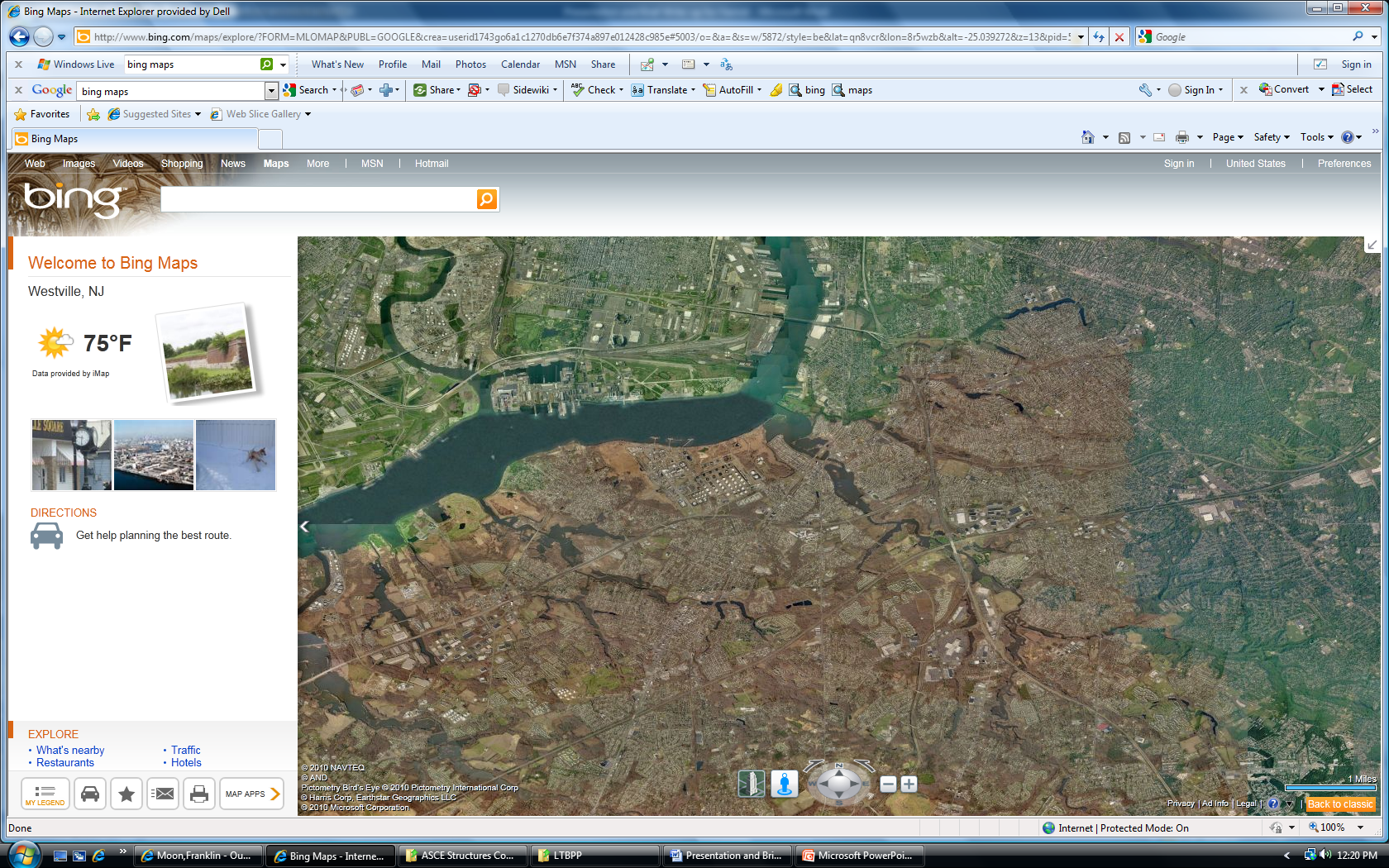 Visual Inspection
Non-standard
Arms length
Segmental
Conventional Tools
Comparison: Reference vs. Cluster
Identify discrepancies – establish root causes
Establish typical levels of variability
Approximate Scale: 30 mi
Multiple Clusters of Similar Bridges
Cluster of Bridge Type A
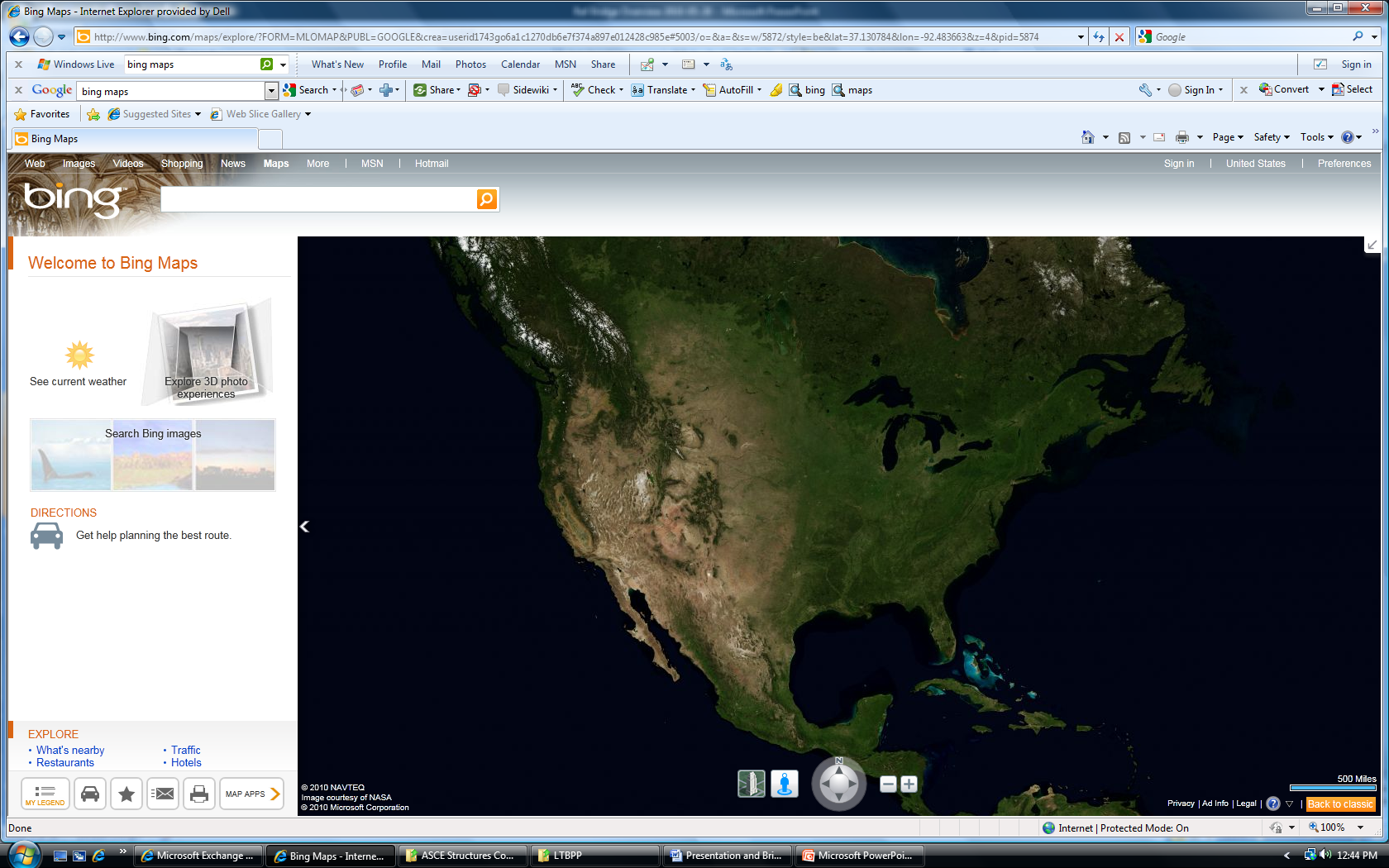 Comparison: Cluster vs. Cluster
Identify influences of climate, traffic, maintenance practices, etc.
Approximate Scale: 3000 mi
Clusters of Different Bridge Types
Cluster of Bridge Type A

Cluster of Bridge Type B
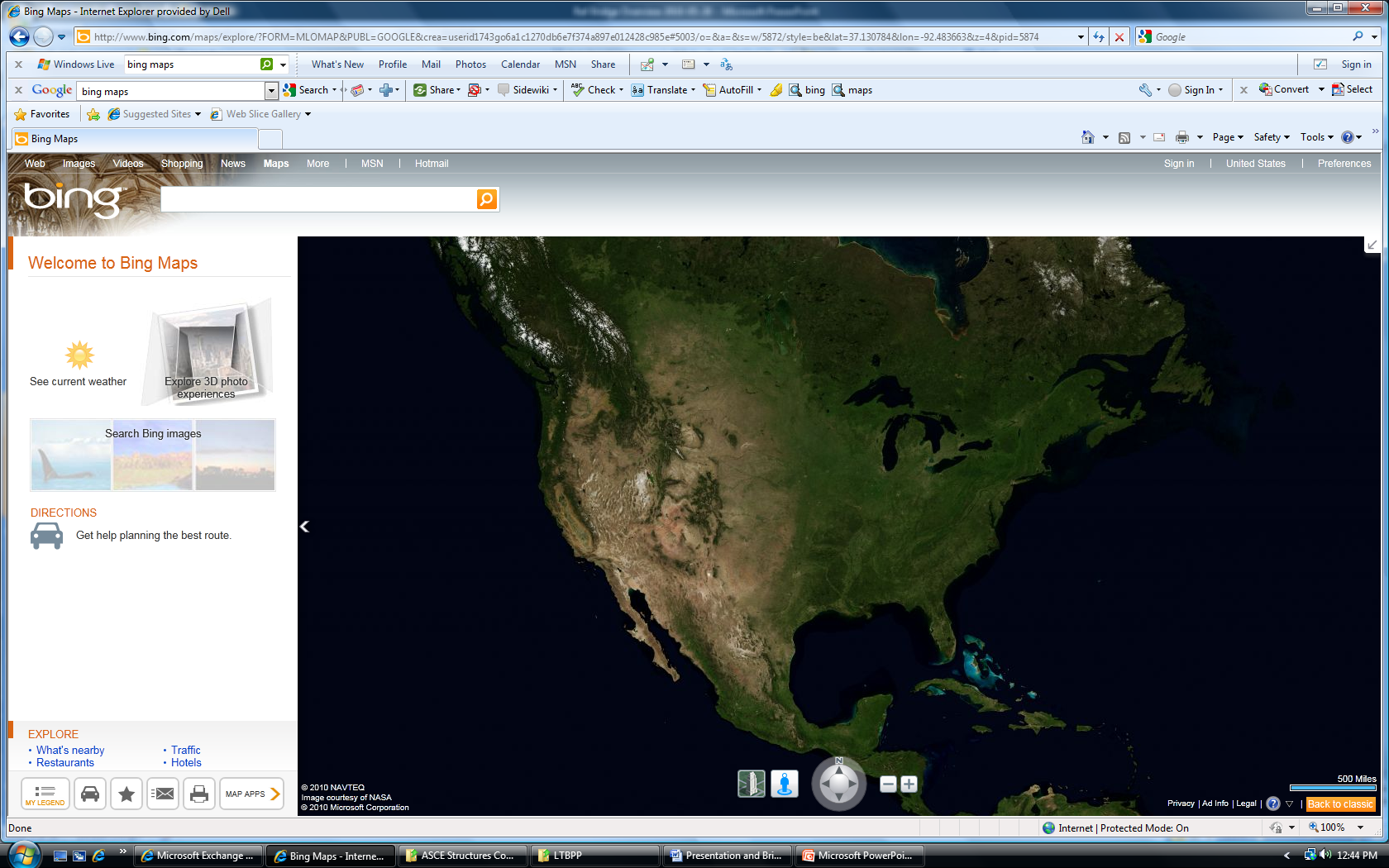 Comparison: Bridge Type A vs. Bridge Type B
Establish relative importance controlling for local variability, climate effects, maintenance, etc.
Approximate Scale: 3000 mi
LTBPP – Next Steps before Execution Phase
Organize/Initiate Stakeholder Groups:  AASHTO, Industry, TRB

LTBPP State Coordinators Meeting in September 2011
Each State has named a Program Coordinator
Coordinator will be contact for dissemination of products and monitoring of bridges in each State

Two vacancy announcements for this program:  LTBPP Outreach Manager and LTBPP Research Engineer
Latest Highway Bill Proposal
Two-year Surface Transportation bill referred to as MAP-21: moving Ahead for progress in the 21st Century

Consolidate numerous highway programs into 5:
National Highway Performance Program
Transportation Mobility Program
National Freight Program
Congestion Mitigation and Air Quality Improvement Program
Highway Safety Improvement Program

FHWA has established a new Performance Management Office
Implementation of FHWA NBIS Program Oversight Procedures
New uniform procedures in place for FHWA Division Offices to review NBIS compliance to achieve uniformity  

Seven new full-time positions in FHWA Office of Bridge Technology
Four (4) Bridge Safety Engineers
Load Rating Engineer
Scour Engineer
Bridge Preservation Engineer
FHWA Memorandums Under Development
Responsibilities of State Transportation Agency – Addresses State responsibility for local bridge inspection and rating
23 CFR 650.307(a)
23 U.S.C. 302
Section 1.36 of 23 CFR 

Drafted and pending:
Reporting LRFR Ratings to the National Bridge Inventory
‘Assigned’ Load Ratings
Inspection of Fracture Critical Bridge Elements
NBIS Oversight
Division office schedule:
June 30:  75% of Divisions have review status of 10 metrics underway
September 30:  75% of Divisions have review status of all metrics underway
December 31:  100% of Divisions have final determination of all metrics

FHWA/AASHTO Task Group has been established
FHWA/NHI Bridge Design and Analysis Training Courses
NHI Course 130081:
Load and Resistance Factor Design (LRFD) for Highway Bridge Superstructures 
2 to 5-day training courses on steel and concrete superstructure design w/ Reference Manual

NHI Course 130082: 
Load and Resistance Factor Design (LRFD) for Highway Bridge Substructures and Earth Retaining Structures
1 to 5-day training course on LRFD foundation, pier and wall design

NHI Course 130092:
Load and Resistance Factor Rating (LRFR) for Highway Bridges 
2 to 5-day training courses on rating and analyzing concrete and steel bridge superstructure and substructure elements
FHWA/NHI Bridge Design and Analysis Training Courses
NHI Course 130093: 
LRFD Seismic Analysis and Design of Highway Bridges
5-day training course on LRFD Seismic Design of Bridges with Reference Manual

NHI Course 130094: 
LRFD Seismic Analysis and Design of Tunnels, Walls and other Geotechnical Features
5-day training course on LRFD Seismic Analysis of retaining walls, earthworks and buried structures with Reference Manual
NHI Course 130095:
LRFD: Design and Analysis of Skewed and Horizontally Curved Steel Bridges
4-day training course with Reference Manual
Concluding Thoughts
No better time to seek staffing and funding for load rating and bridge inspection and management 
Make program changes thinking to the future as you update design and load rating procedures 
Era of bridge management and preservation may replace era of ‘build and rebuild’ – V/O users have access to the data needed to better manage and operate the bridge network